Horizontal Funnel w/ 4 Steps – Slide Template
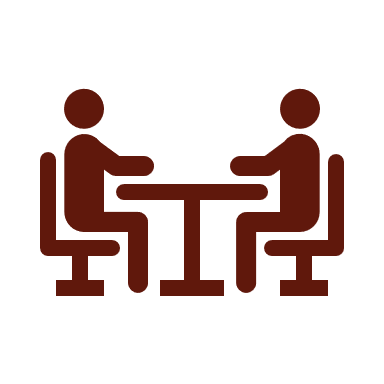 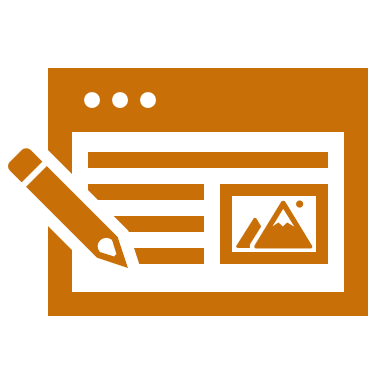 Text Here
Text Here
Text Here
Text Here
Text Here
Text Here
You can type your contents here. Obviously, this graphic will suit your presentation slide to discuss with your audience.
You can type your contents here. Obviously, this graphic will suit your presentation slide to discuss with your audience.
You can type your contents here. Obviously, this graphic will suit your presentation slide to discuss with your audience.
You can type your contents here. Obviously, this graphic will suit your presentation slide to discuss with your audience.
You can type your contents here. Obviously, this graphic will suit your presentation slide to discuss with your audience.
You can type your contents here. Obviously, this graphic will suit your presentation slide to discuss with your audience.
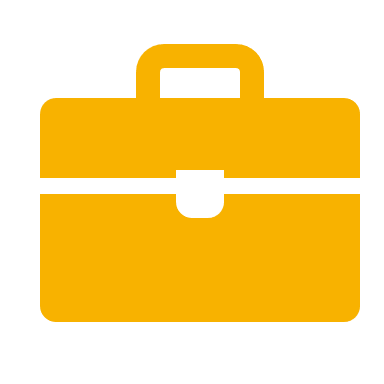 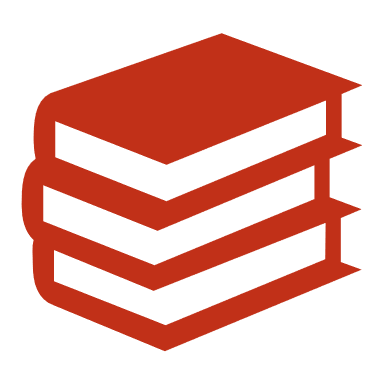 Horizontal Funnel w/ 4 Steps – Slide Template
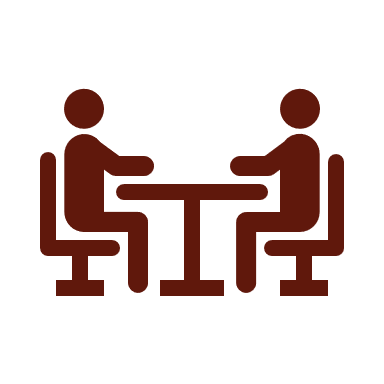 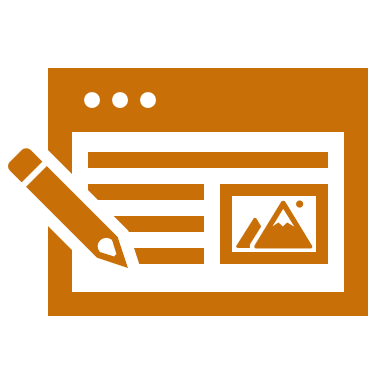 Text Here
Text Here
Text Here
Text Here
Text Here
Text Here
You can type your contents here. Obviously, this graphic will suit your presentation slide to discuss with your audience.
You can type your contents here. Obviously, this graphic will suit your presentation slide to discuss with your audience.
You can type your contents here. Obviously, this graphic will suit your presentation slide to discuss with your audience.
You can type your contents here. Obviously, this graphic will suit your presentation slide to discuss with your audience.
You can type your contents here. Obviously, this graphic will suit your presentation slide to discuss with your audience.
You can type your contents here. Obviously, this graphic will suit your presentation slide to discuss with your audience.
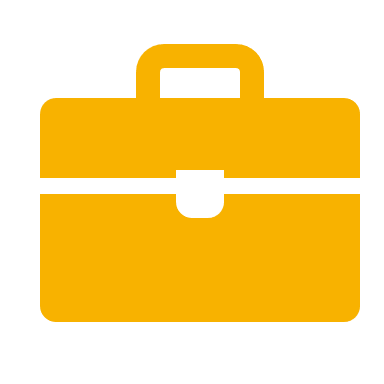 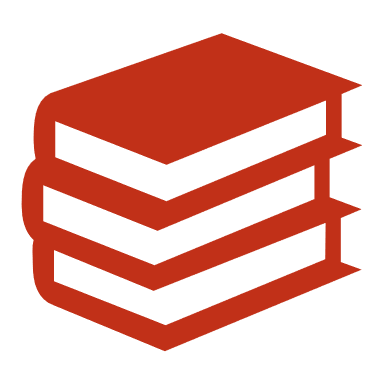 Horizontal Funnel w/ 4 Steps – Slide Template
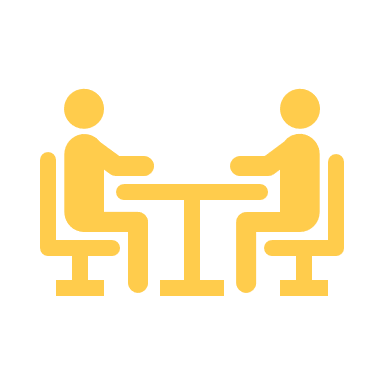 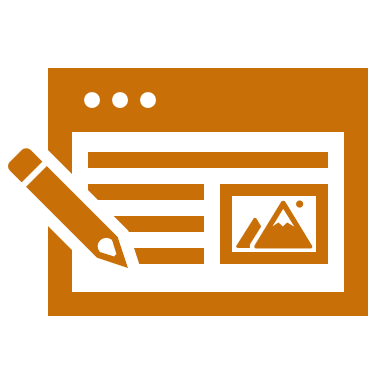 Text Here
Text Here
Text Here
Text Here
Text Here
Text Here
You can type your contents here. Obviously, this graphic will suit your presentation slide to discuss with your audience.
You can type your contents here. Obviously, this graphic will suit your presentation slide to discuss with your audience.
You can type your contents here. Obviously, this graphic will suit your presentation slide to discuss with your audience.
You can type your contents here. Obviously, this graphic will suit your presentation slide to discuss with your audience.
You can type your contents here. Obviously, this graphic will suit your presentation slide to discuss with your audience.
You can type your contents here. Obviously, this graphic will suit your presentation slide to discuss with your audience.
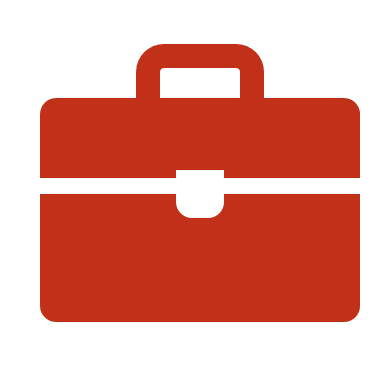 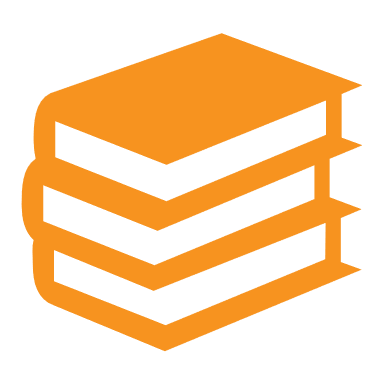